Презентация к уроку  математики.
  Тема урока: «Сумма чисел».( 1 класс)
                                                                                                                                                                        Учитель начальных классов                                          МОУ «Гимназия №4» г. Астрахани     Тришкина Наталья Александровна.
5>2  2<5  5+2
СУММА
    ЧИСЕЛ
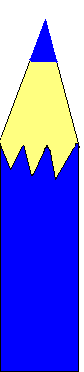 3
3
5 + 2 = 7
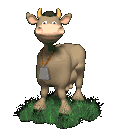 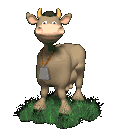 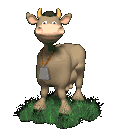 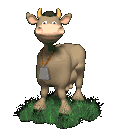 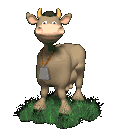 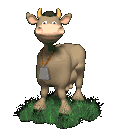 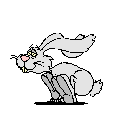 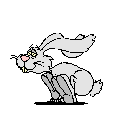 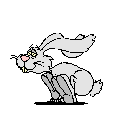 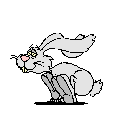 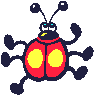 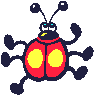 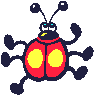 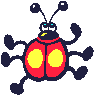 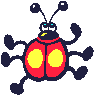 4, 5, 6.
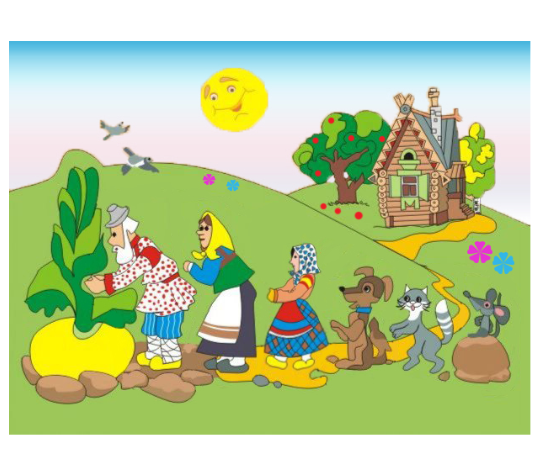 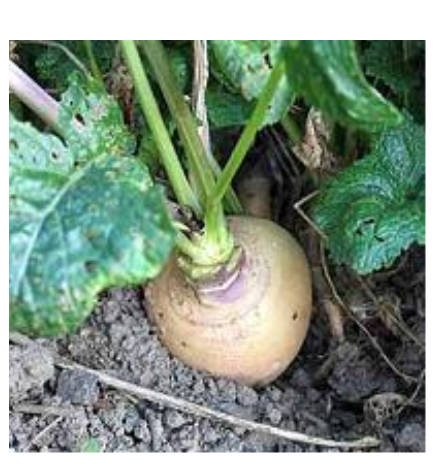 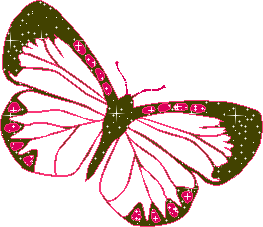 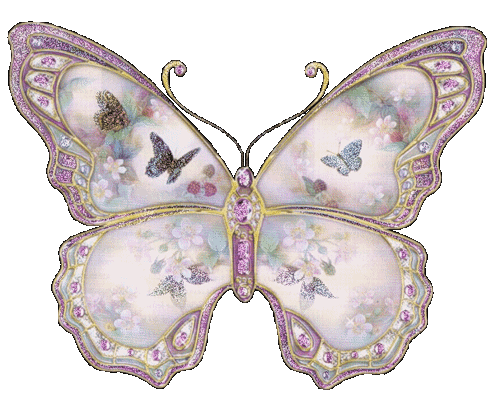 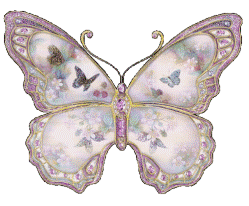 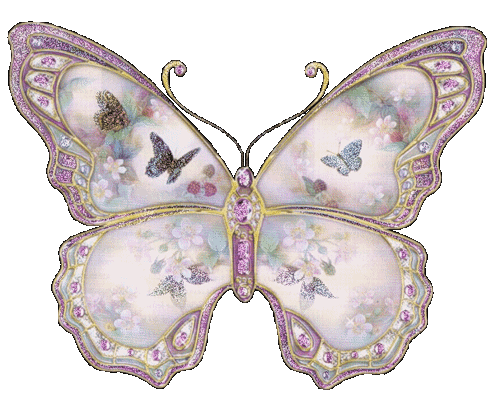 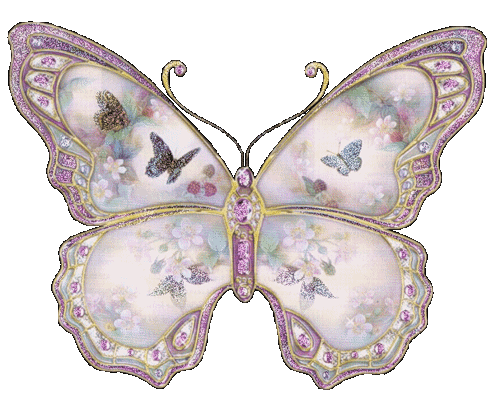 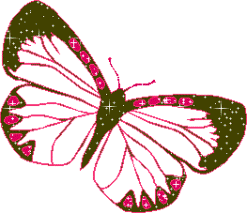 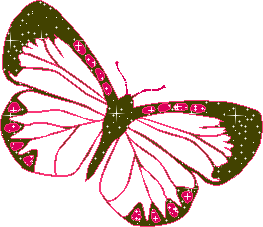 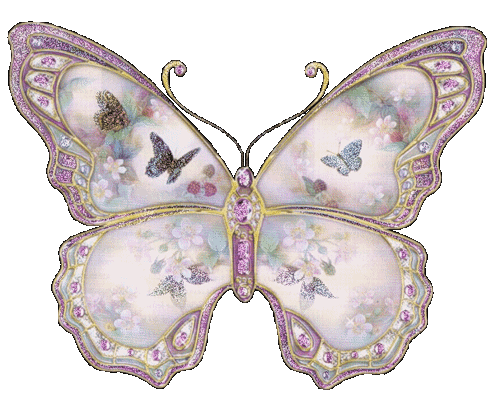 В презентации использованы материалы сайтов:
     www. viki. rdf. ru, images.yandex.ru 
     www.babochkiz.narod.ru/ 
     www.zooclub.ru/